স্বাগতম
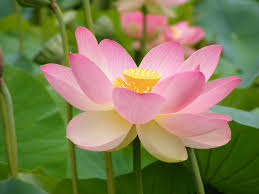 শিক্ষক পরিচিতি
পাঠ পরিচিতি
মোঃ মোকসুদুর রহমান।
সহকারি শিক্ষক (আইসিটি)
বরকইট উদয়ন উচ্চ বিদ্যালয়
চান্দিনা , কুমিল্লা ।
মোবাইল-০১৮২১-৯২৯১৪৫
নবম শ্রেণি
বিষয়ঃতথ্য ও যোগাযোগ প্রযুক্তি।
প্রথম অধ্যায়
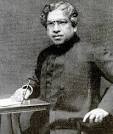 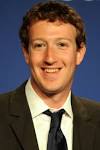 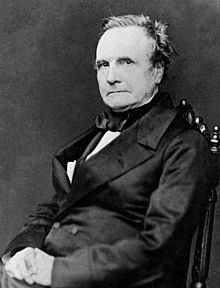 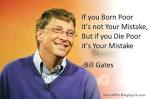 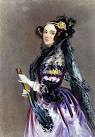 তথ্য ও যোগাযোগ প্রযুক্তির বিকাশে উল্লেখযোগ্য ব্যক্তিত্ব
শিখনফল
তথ্য ও যোগাযোগ প্রযুক্তির বিকাশে উল্লেখযোগ্য ব্যক্তিবর্গের নাম বর্ননা করতে পারবে;
তথ্য ও যোগাযোগ প্রযুক্তির বিকাশে উল্লেখযোগ্য ব্যক্তিবর্গের অবদান ব্যাখ্যা করতে পারবে।
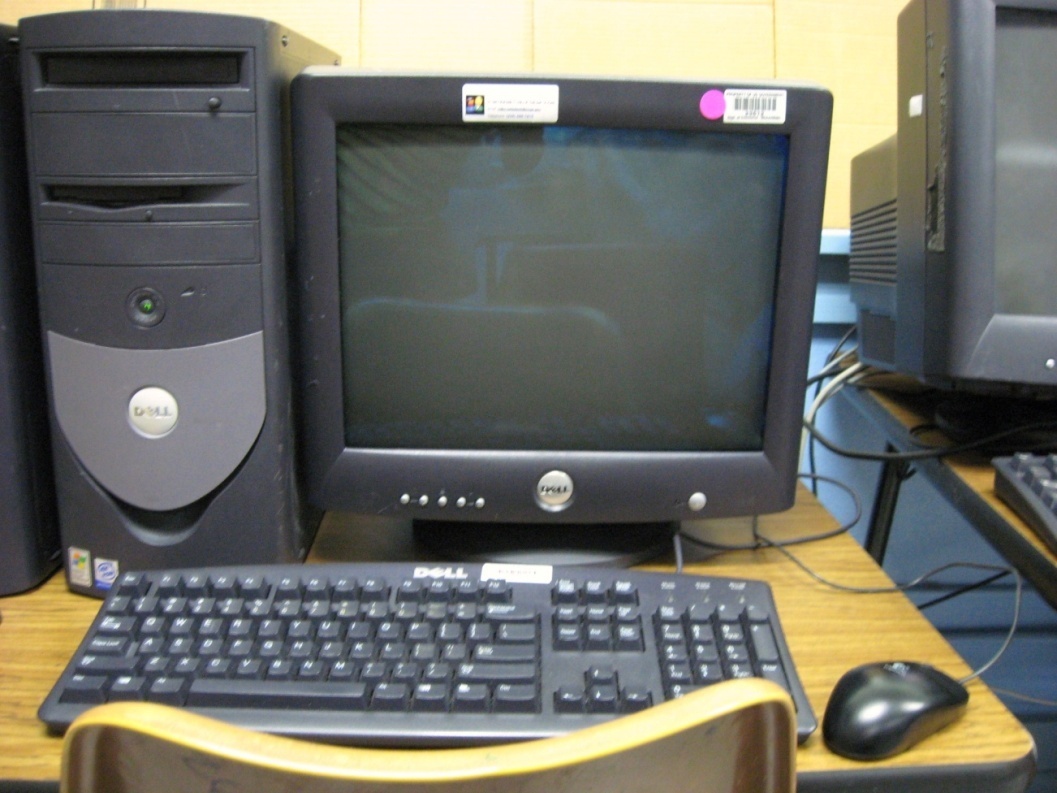 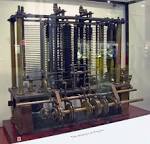 এডা লাভলেস
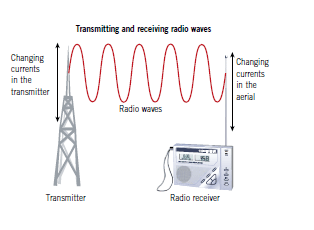 দলিয় কাজ
তথ্য ও যোগাযোগ প্রযুক্তি বিকাশে উল্লেখযোগ্য ব্যক্তিত্বের নামের তালিকা প্রস্তুত কর।
মূল্যায়ন
কম্পিউটারের জনক বলা হয় কাকে।
ফেসবুকের আবিস্কারক কে?
বর্তমানবিশ্বে ফেসবুক ব্যবহারকারীর সংখ্যা কত?
বাড়ির কাজ
তথ্য ও যোগাযোগ প্রযুক্তি বিকাশে উল্লেখযোগ্য ব্যক্তিত্বের অবদান ব্যাখা কর।
ধন্যবাদ
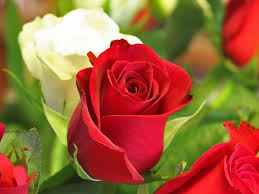